Государственное бюджетное общеобразовательное учреждение средняя общеобразовательная школа № 311 с углубленным изучением физики
Фрунзенского района города Санкт Петербурга
Проект на тему: 
«Движение робота по черной линии»
Выполнили:
Пилиштиев Михаэль
Сучков Николай
Харченко Учащиеся 6 «А» класса
                                                                                                    Руководитель:                                                                                                                                                                                                                                     
                                                                                                  Воропаева Ольга
                                                                                                   Александровна
Санкт – Петербург
2023
Цель: создать программу для роббоплатформы «Движение по черной линии».
Задачи:
1. Познакомится с роббоплатформой
2. Изучить основы программирования 
3. Создать программу для управления роботом
4. Испытать полученного робота
Проектный продукт: программа, созданная в среде программирования Robbo Scratch.
Краткий план работы над проектом:
 Изучить роббоплатформу
Изучить основы программирования
Создать программу для управления роботом
Провести испытания роббоплатформы
Знакомство с роббоплатфомой
з
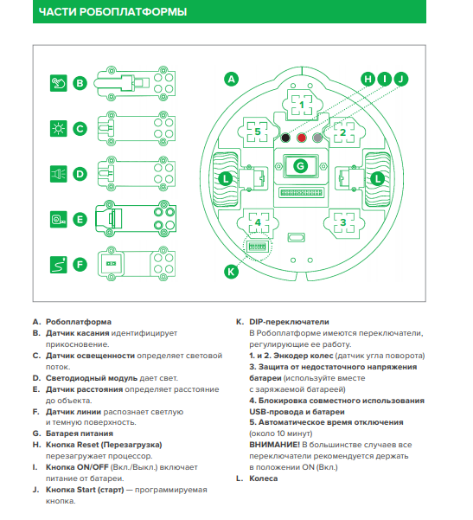 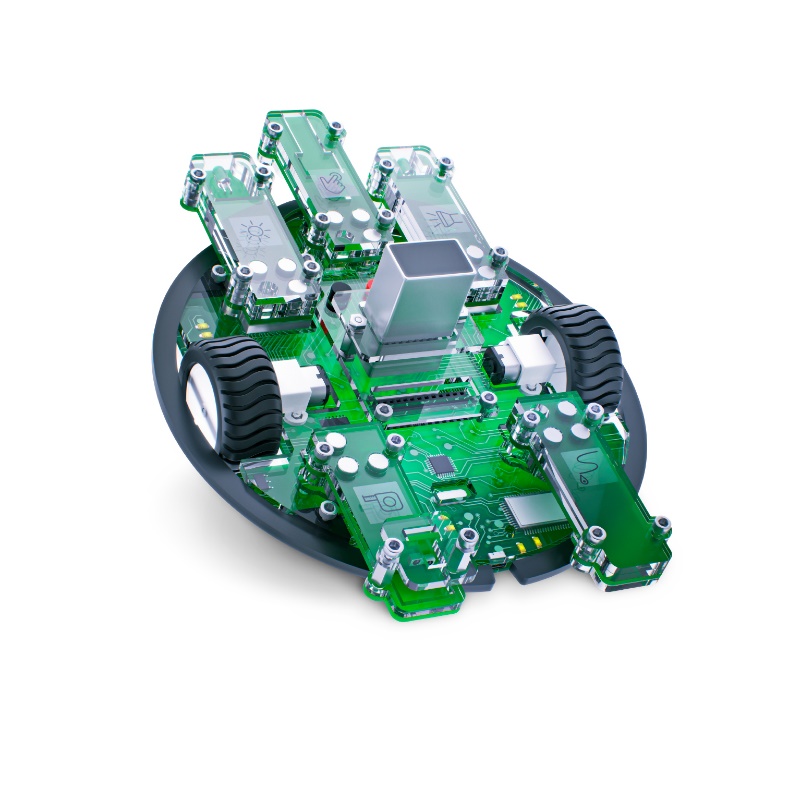 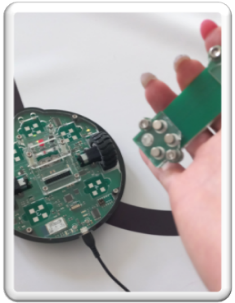 ИЗУЧЕНИЕ СРЕДЫ ПРОГРАМИРОВАНИЯ
Программирование 
роббоплатформы
Программа «Движение робота по черной линии»
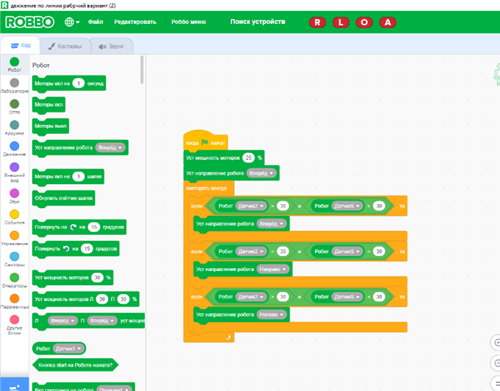 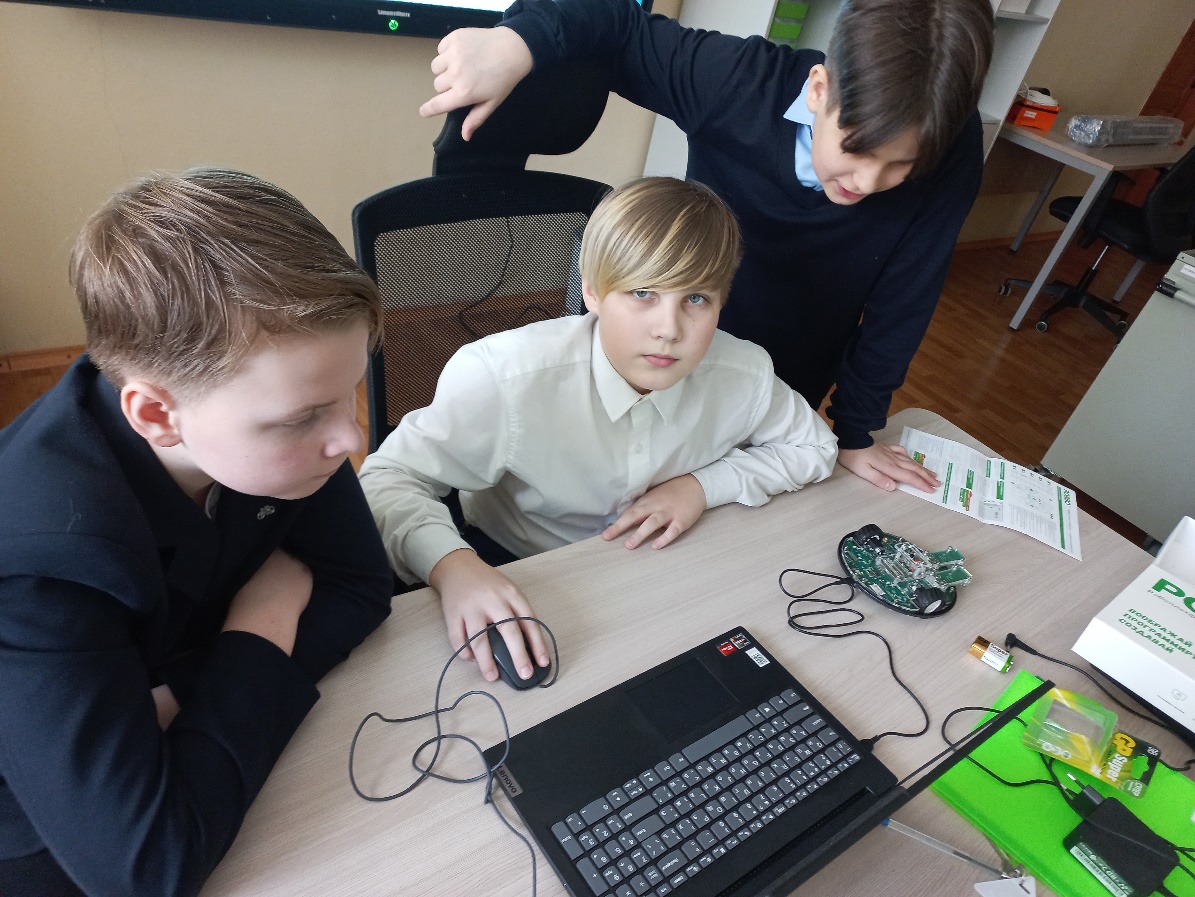 ИСПЫТАНИЕ ПОЛУЧЕННОГО РОБОТА
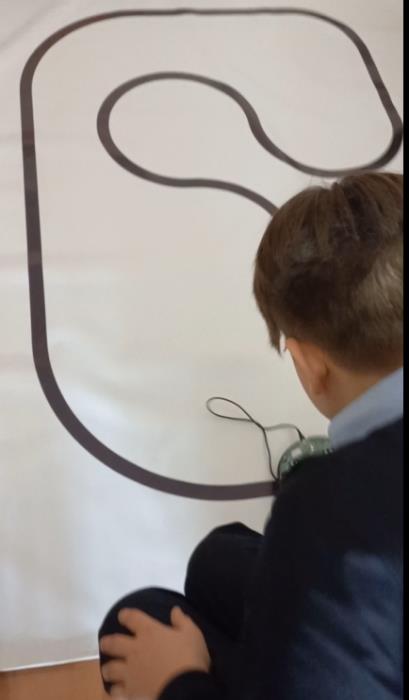 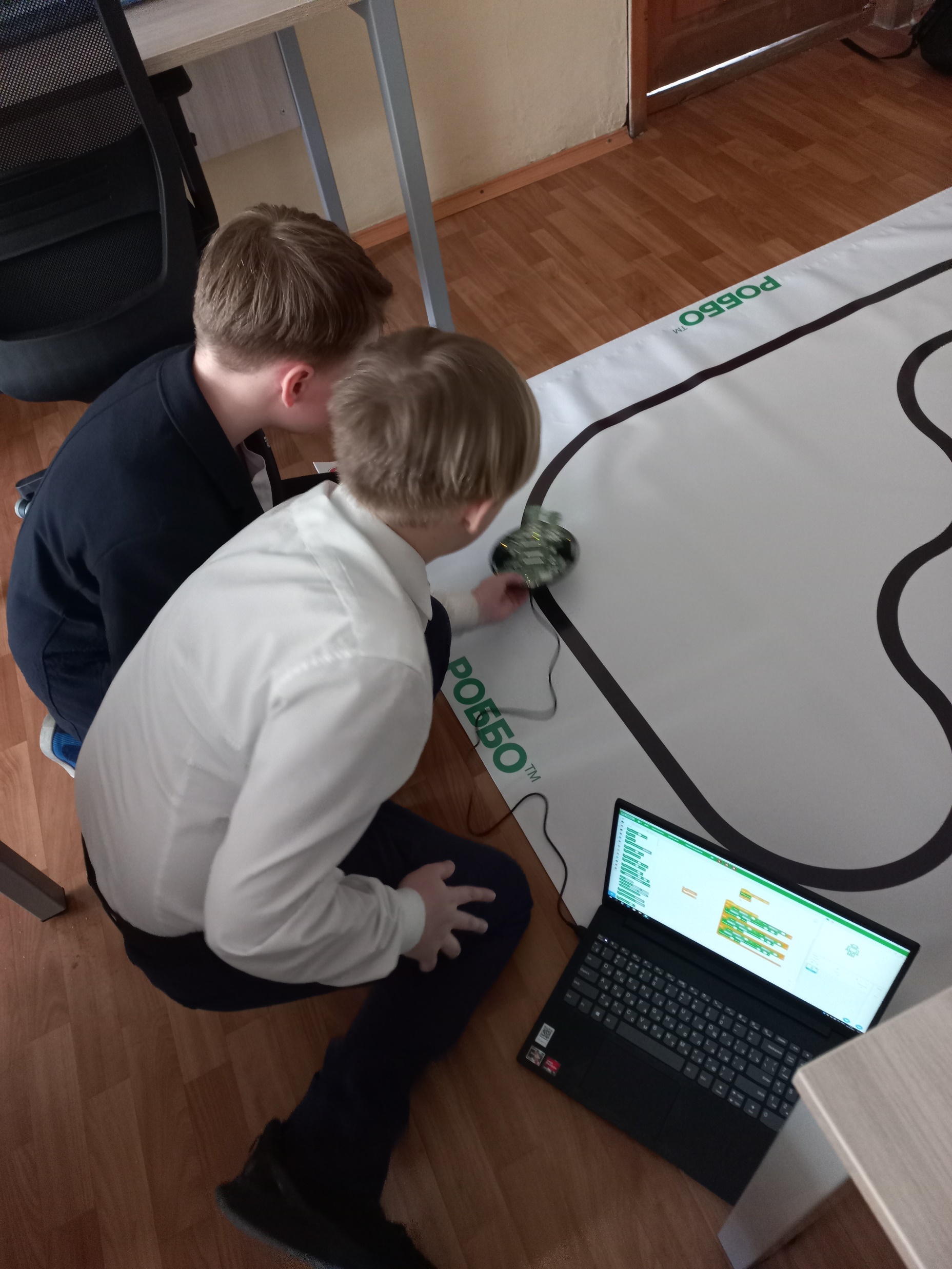 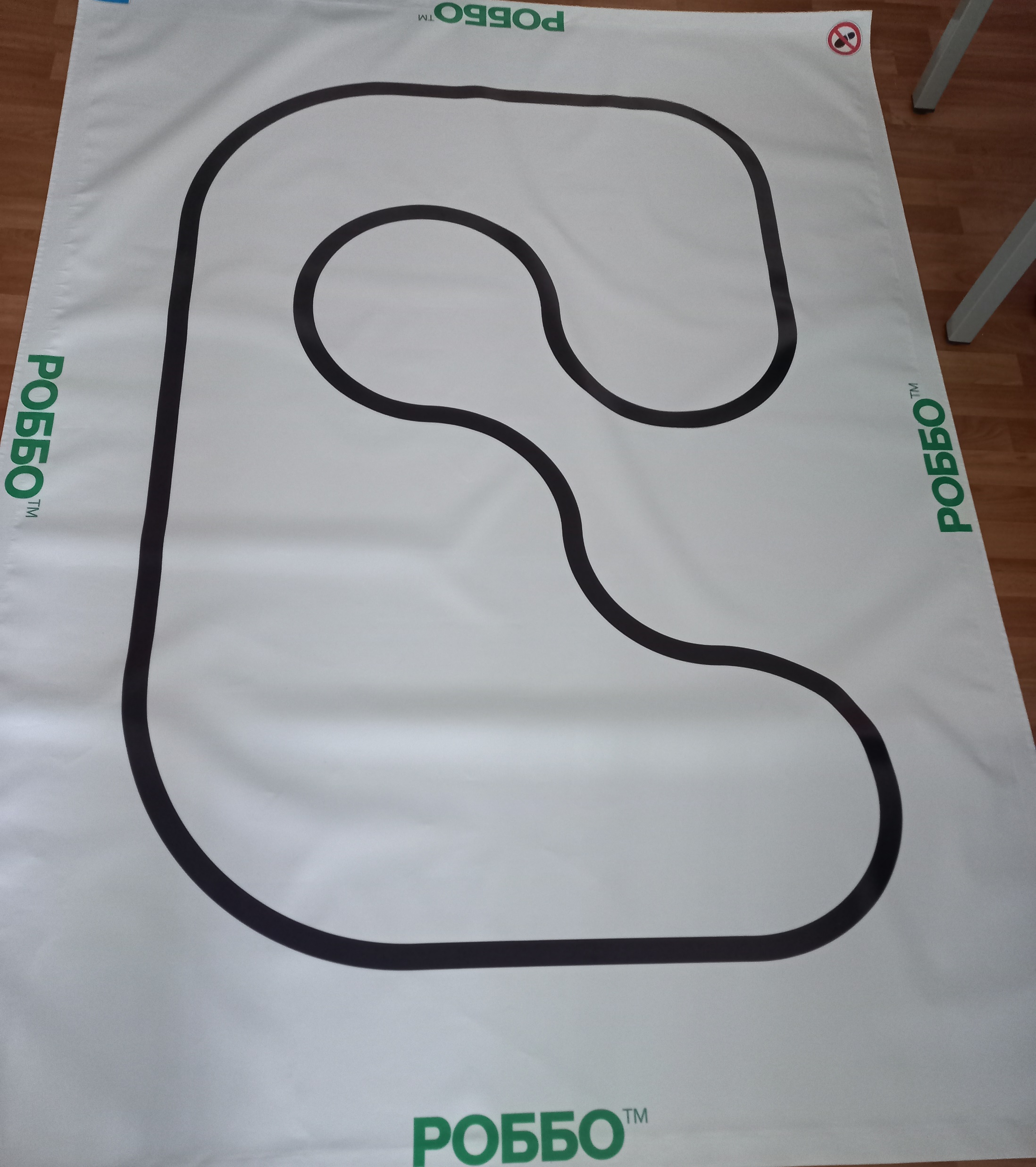 ПОДВЕДЕМ ИТОГИ
Изучена роббоплатформа
Изучены основы программирования в RobboScratch
Определен принцип  создания программы в RobboScratch
Протестирован полученный робот
СПАСИБО ЗА ВНИМАНИЕ!